Растения и животные 
Курской области
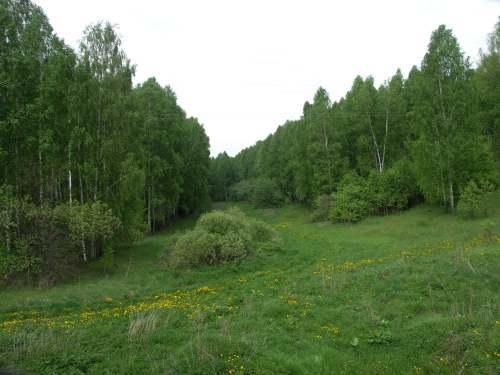 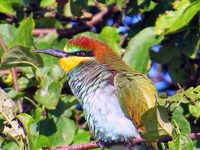 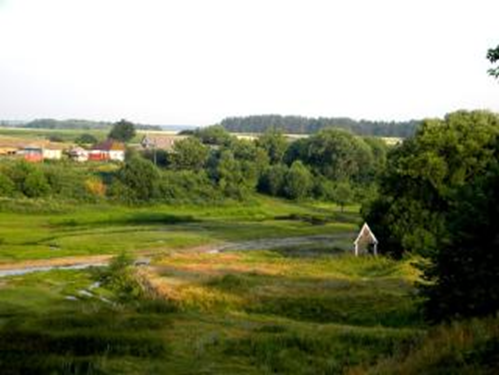 В центре Европейской части России расположилась Курская область
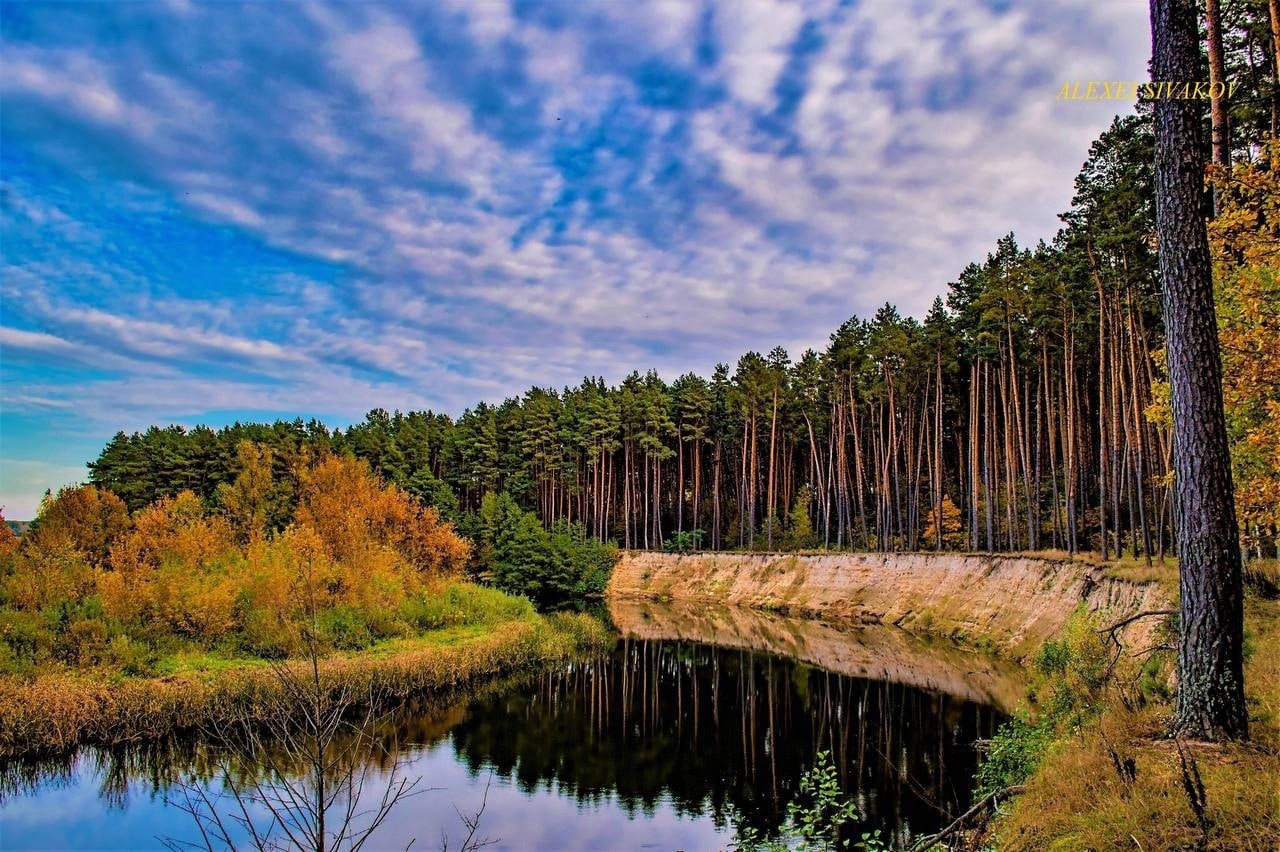 Курская область привлекает людей своими достопримечательностями и природными красотами.
Растительный мир Курской области
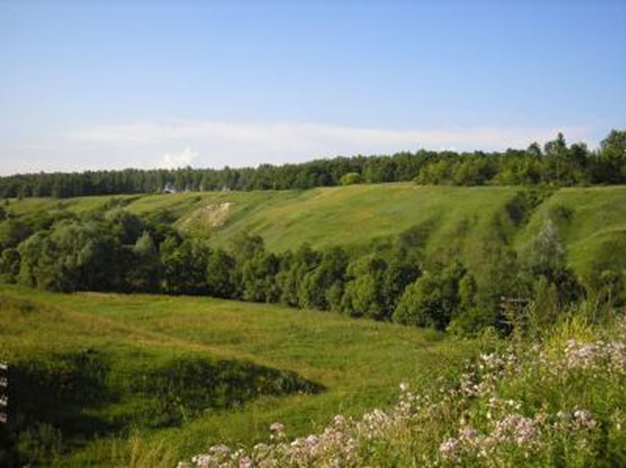 Леса занимают небольшую часть Курской области. Сосновые леса встречаются крайне редко и чаще всего они высажены человеком. В этих лесах можно встретить  трехцветные фиалки, заячью капусту, множество лишайников. Сосновые леса славятся большим количеством маслят.
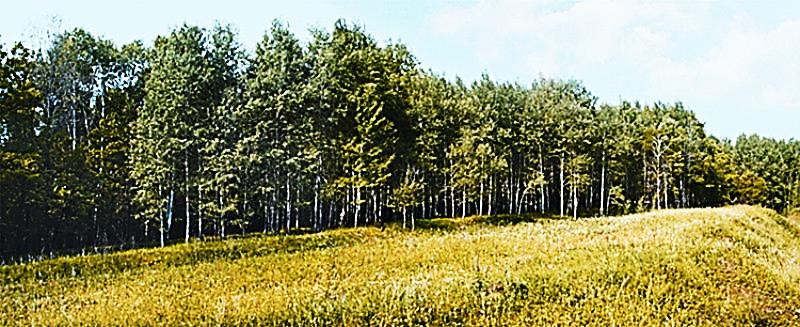 Осиновые леса также редки в Курской области. Они сменяют вырубленные виды деревьев. Чаще всего в этих лесах вырастают и дубы, ясени, клены, вязи, которые постепенно превращают осиновый лес в дубраву.
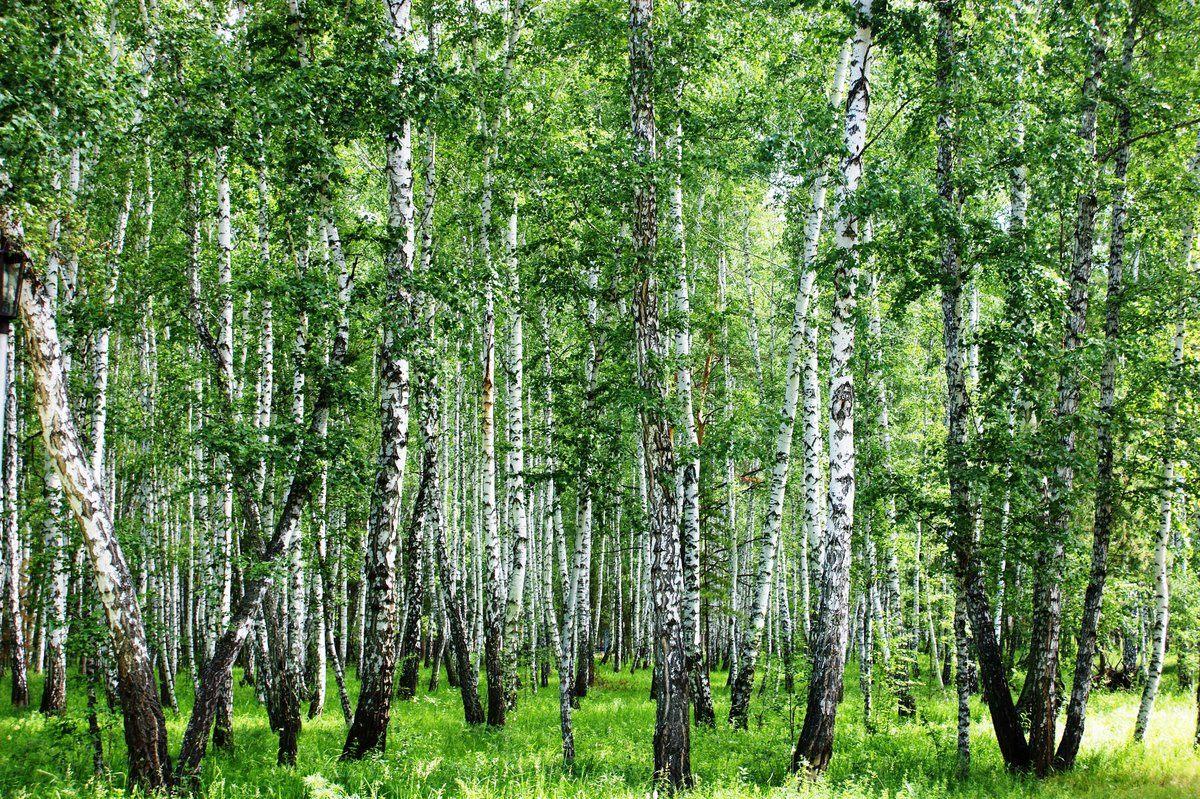 Берёзовые леса состоят из самих берёз и большого количества кустарников и злаков. Здесь можно встретить лесной мятлик, овсяницу луговую, полевицу обыкновенную, лютик едкий, лесную землянику и множество других растений.Одними из самых высоких лесов являются ольховые. В них очень сыро, стволы обвиты лианами. В таких условиях прекрасно растет малина и смородина.
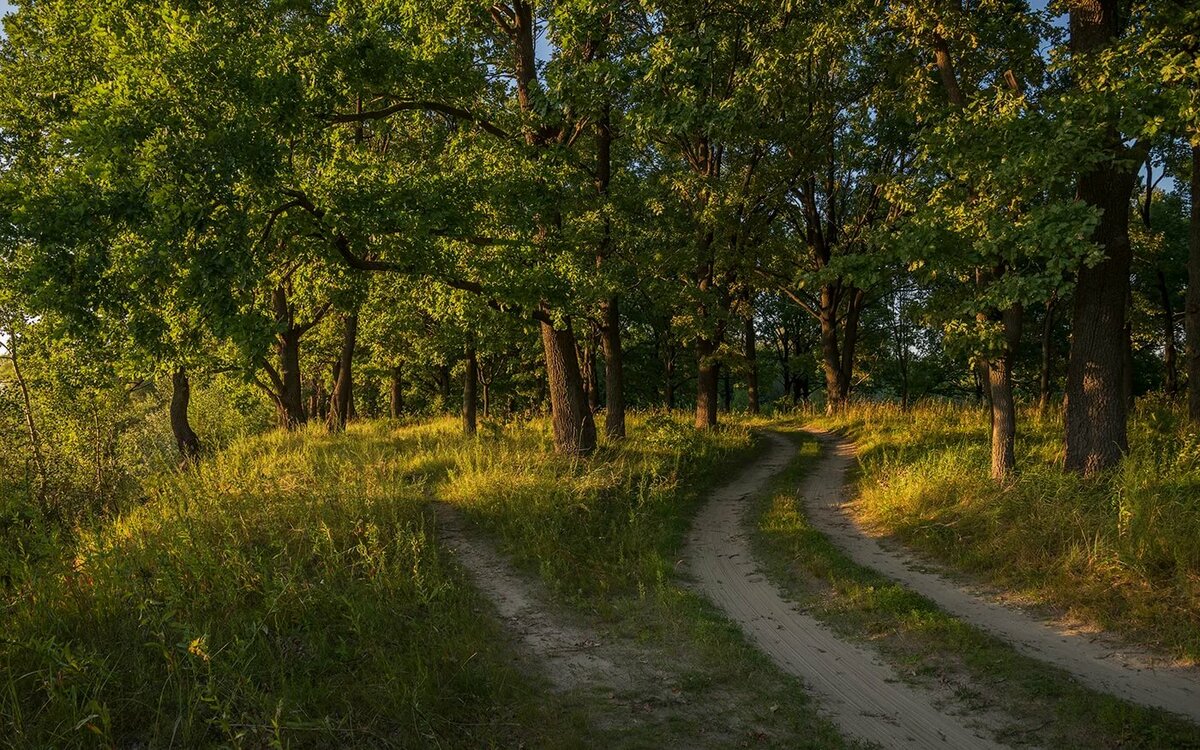 Дубравы Курской области расположены вдоль речных берегов. Чаще всего там встречается дуб черешчатый, а также ясень обыкновенный, клён остролистный и вязь. А под этими высокоствольными деревьями растут лесные яблони, груши и полевые клены.
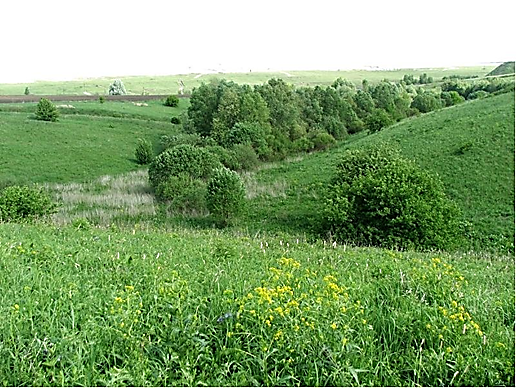 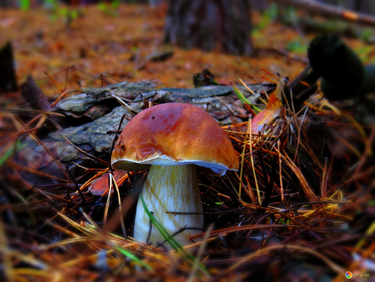 Кустарники дубрав достаточно разнообразны: заросли орешника, крушина, бересклет и боярышник.В Курской области произрастают некоторые виды грибов, например белые, сыроежки и поддубовики.
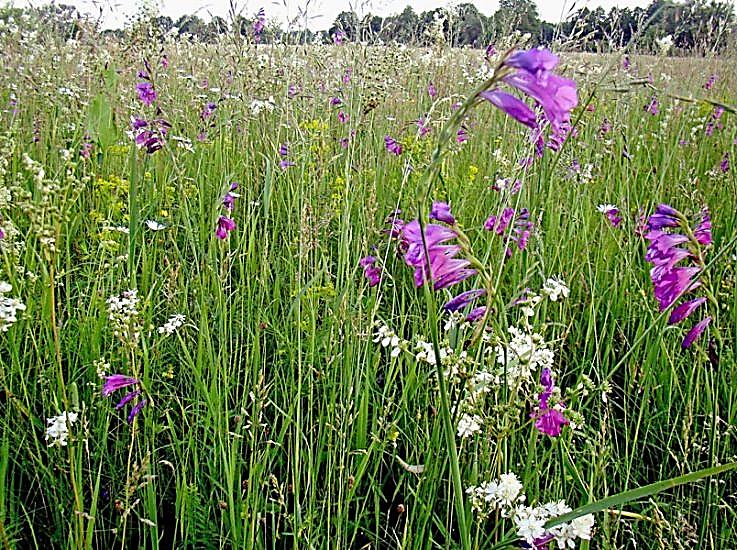 Луга покрыты разными видами трав и кустарников. На сухой земле растут мятлик и пырей. На более увлажненных территориях расположились тимофеевка и костер, лютик, горицвет и другие. А вот на берегу рек и озёр растут бекмания и осока.
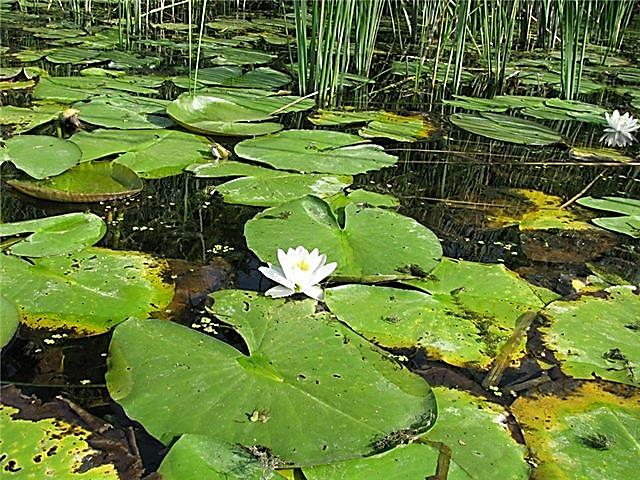 На болотах, озёрах, реках и прудах Курской области произрастает камыш, тростник, ива и ольха. Также можно встретить большое количество кувшинок, водорослей, кубышек.
Животный мир Курской области
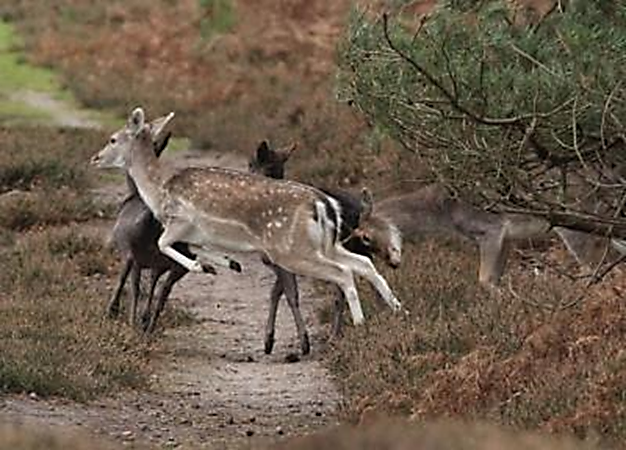 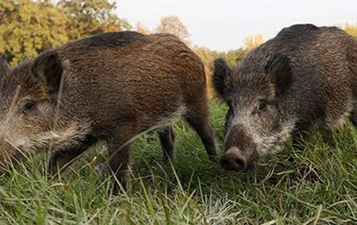 Природа Курской области хорошо подходит для жизни многих животных. В лесах водится большое количество лосей, косуль, кабанов.
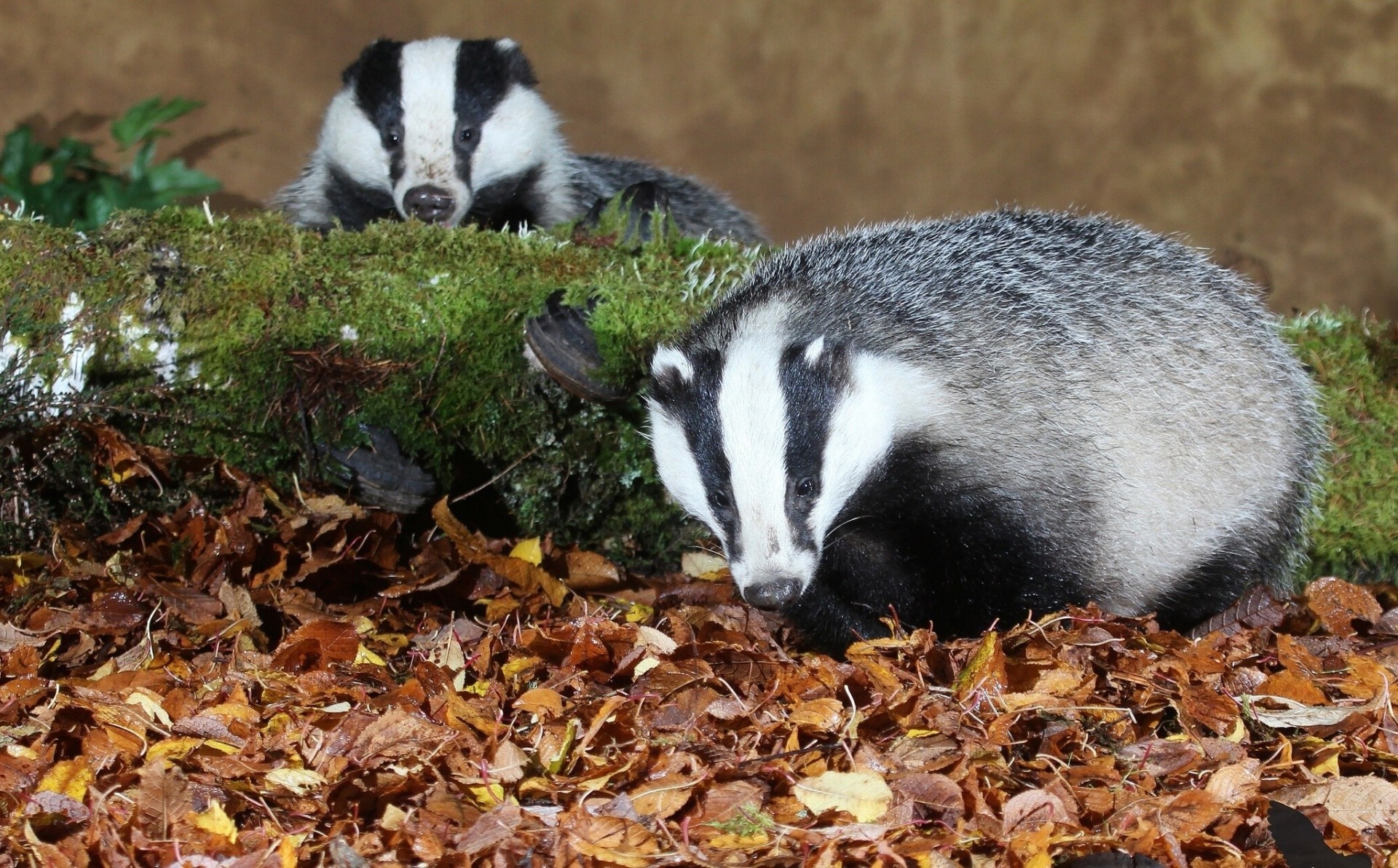 Барсуки также нашли свое пристанище в Курских лесах. Несмотря на то, что они практически вымерли к концу 19 века, сегодня они снова заполонили собой большую часть лесов.
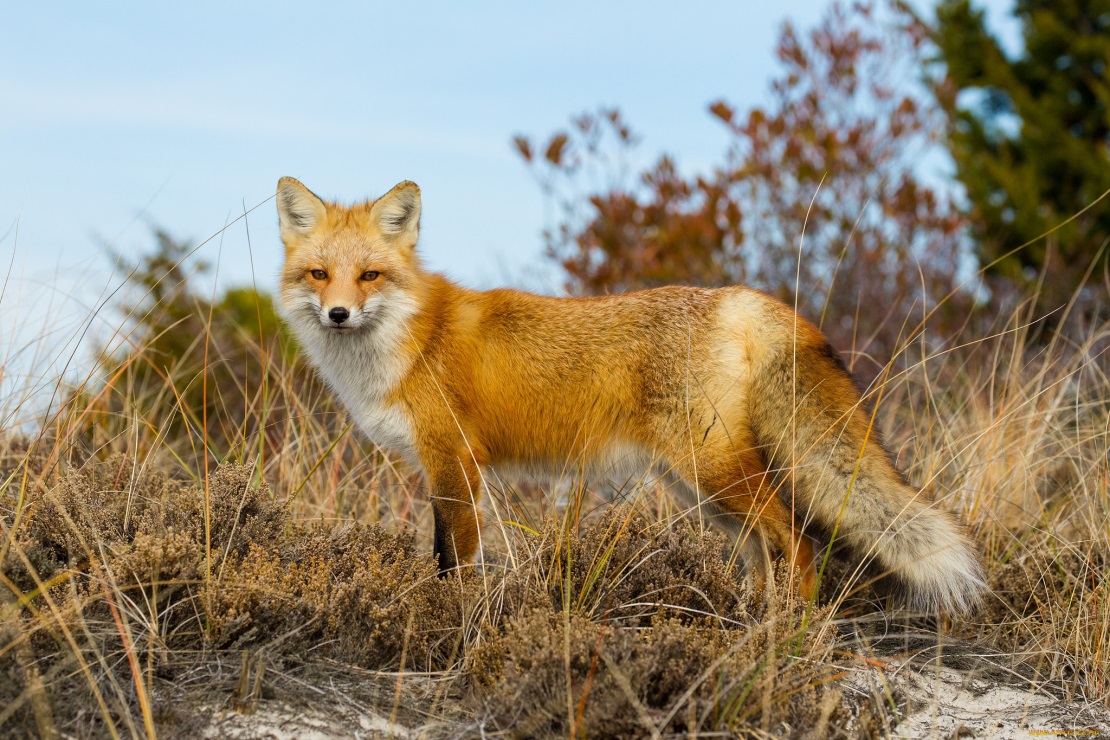 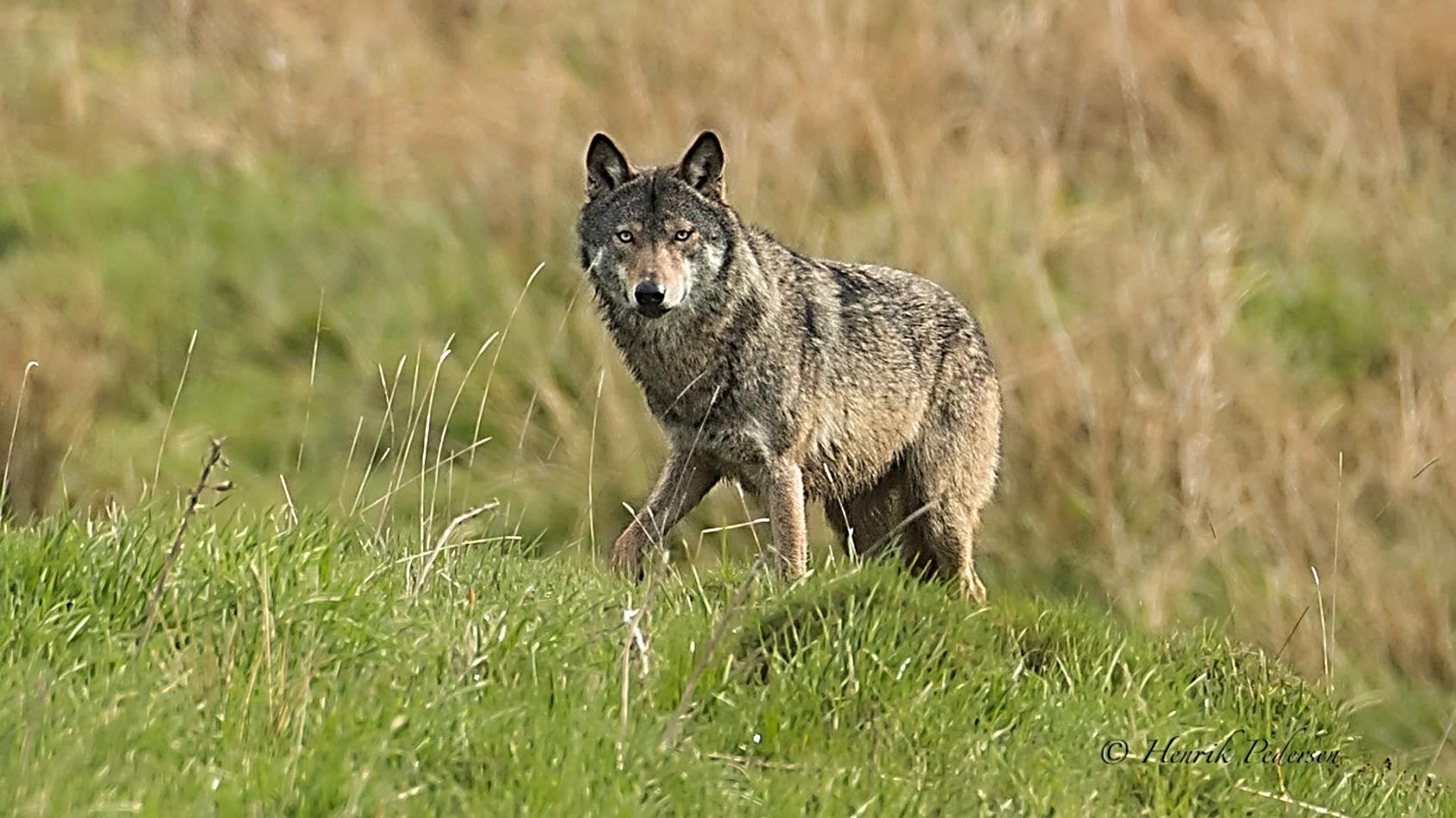 Лисицы заняли своё место в лесах, они охотятся на болотах или высматривают добычу за кустарниками. Однако о волках этого сказать нельзя - они практически исчезли с Курских земель.
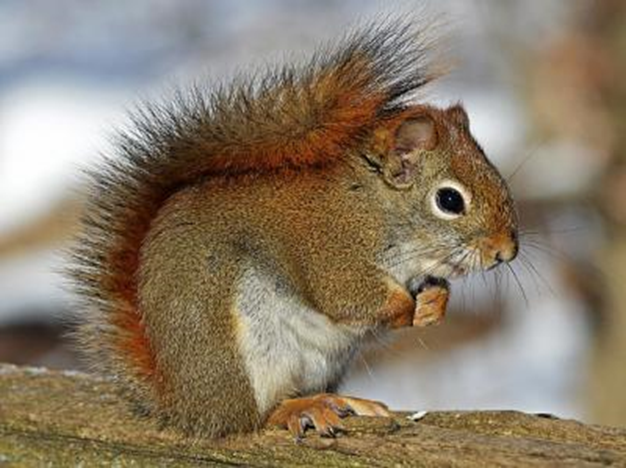 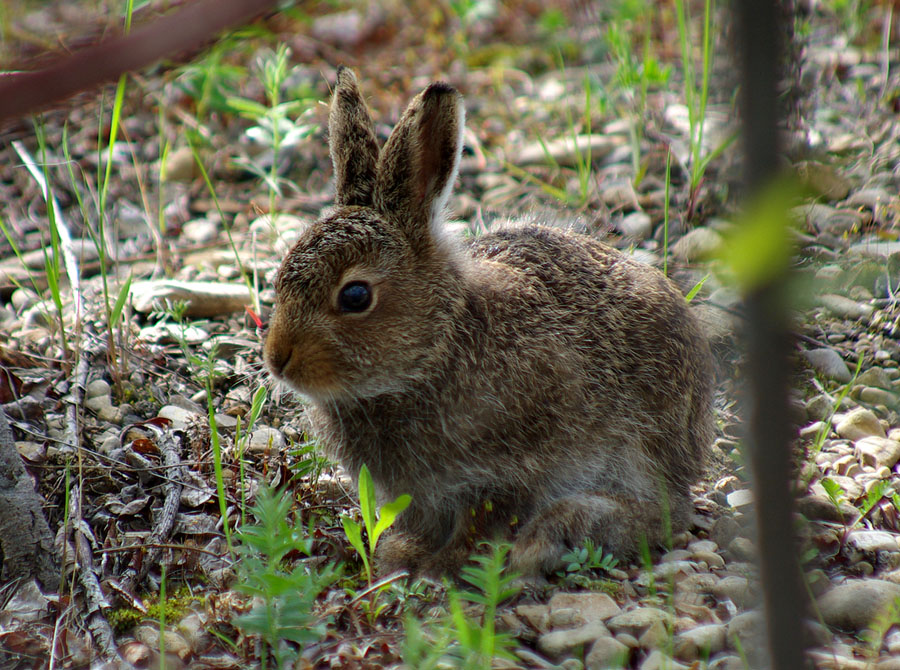 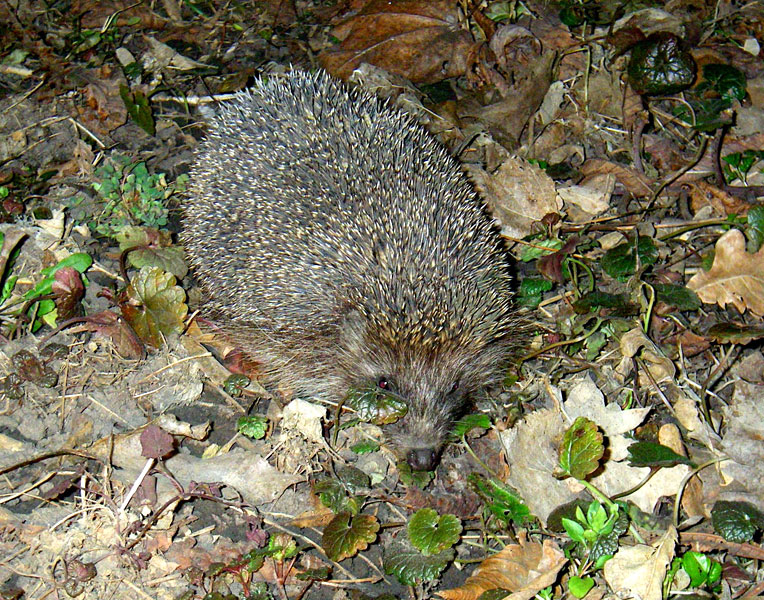 В лесах и долинах можно встретить белок, зайцев и ежей.
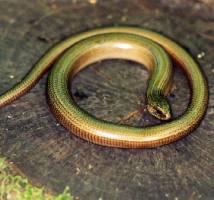 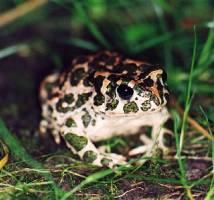 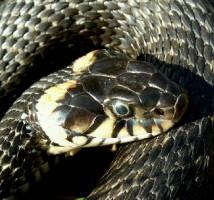 На земном покрове водится большое количество ящериц и змей. В Курской области водятся такие как: прыткая, живородящая ящерица и ящерица веретеница, змеи - гадюки и ужи. Также представителями земноводных Курской области являются жабы обыкновенные.
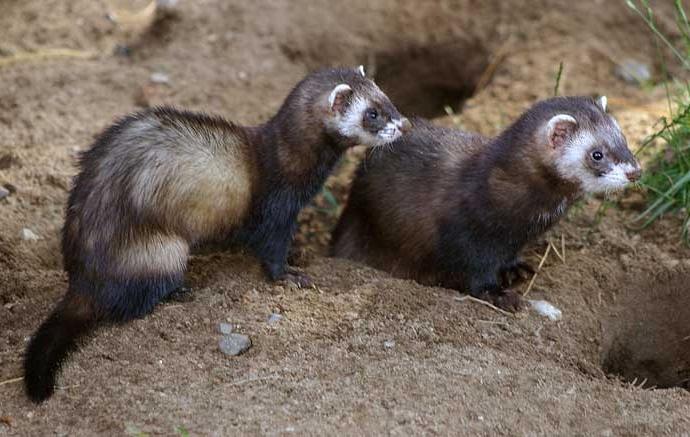 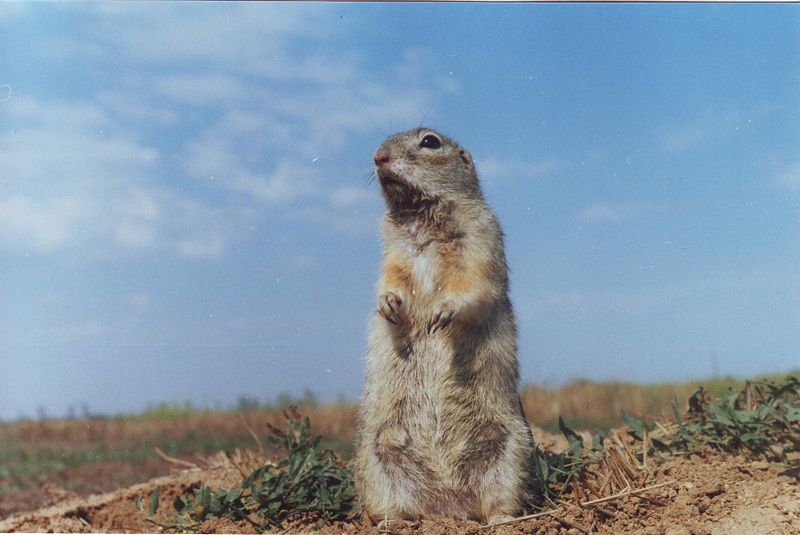 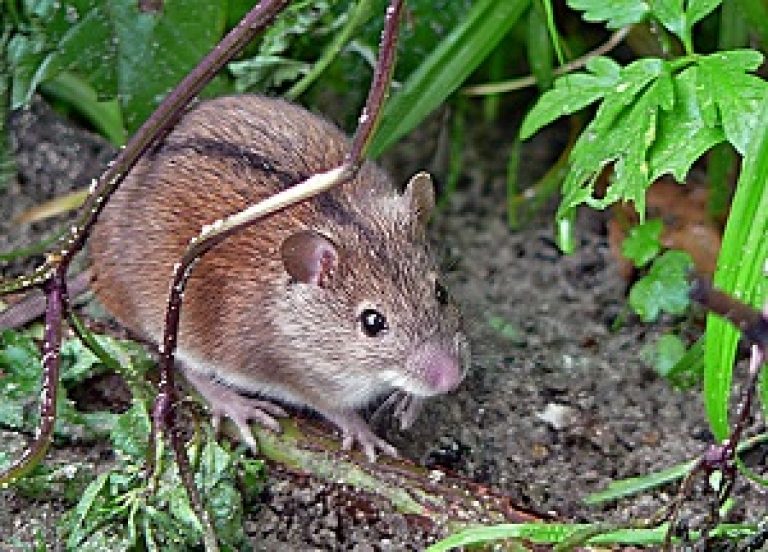 Поля и степи являются прекрасной средой обитания для различных грызунов - крапчатого суслика, степного хорька и мышей-полёвок.
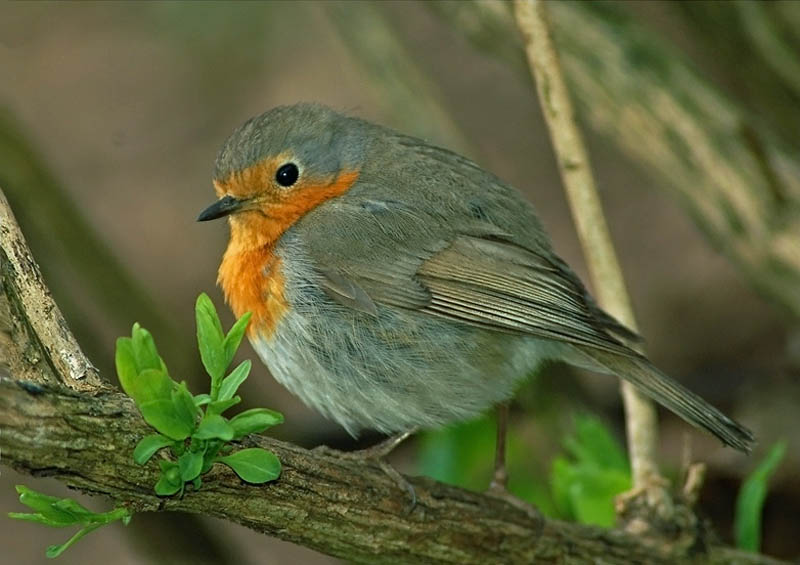 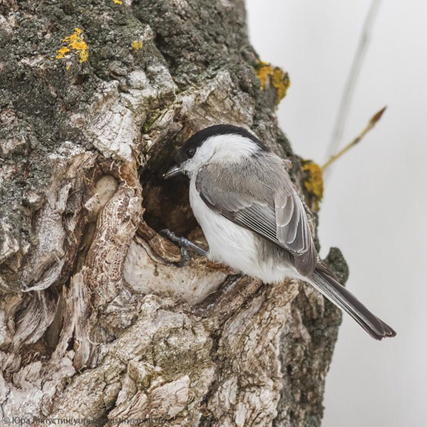 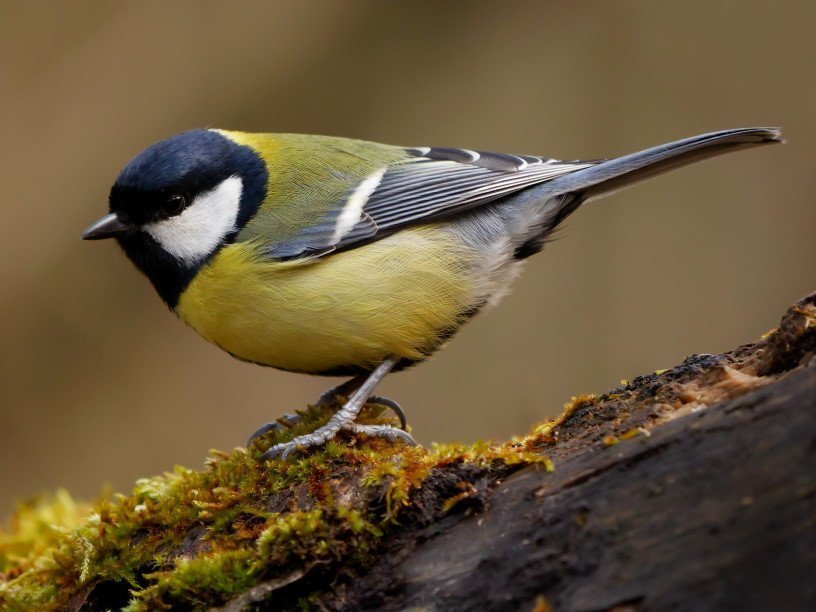 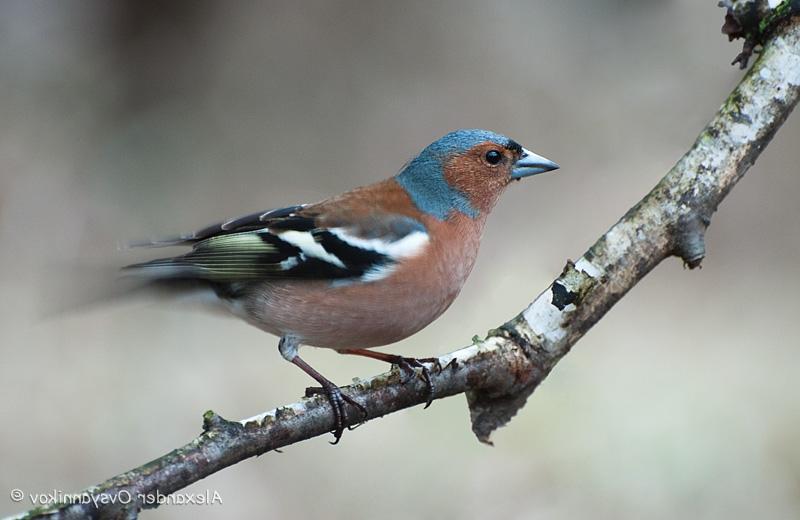 Прекрасен и богат мир пернатых. В лесах можно встретить зяблика и синицу, иволгу и гаичку буроголовую, пеночку.
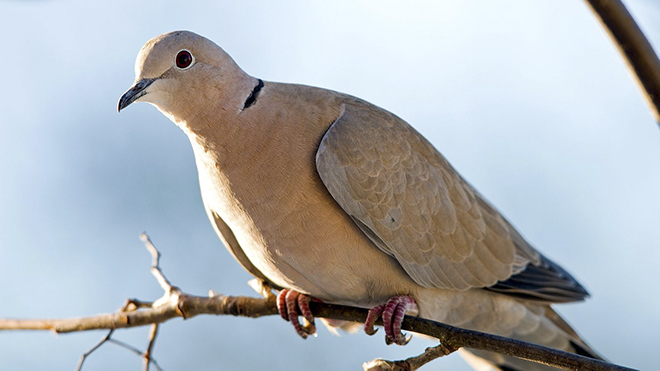 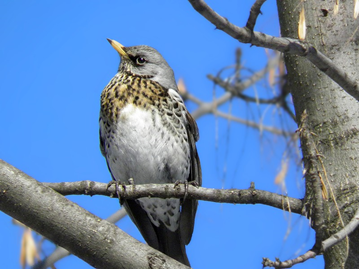 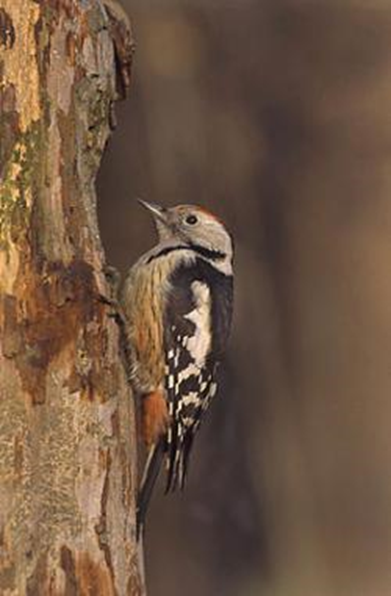 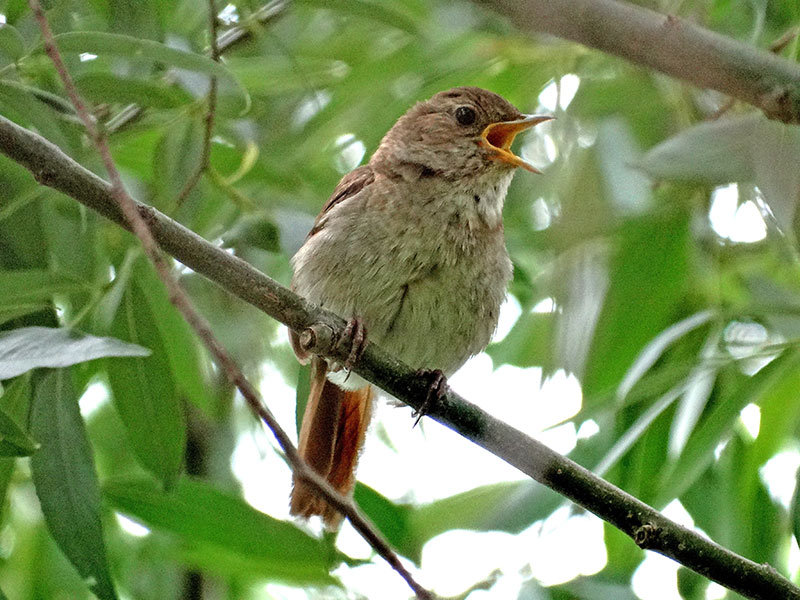 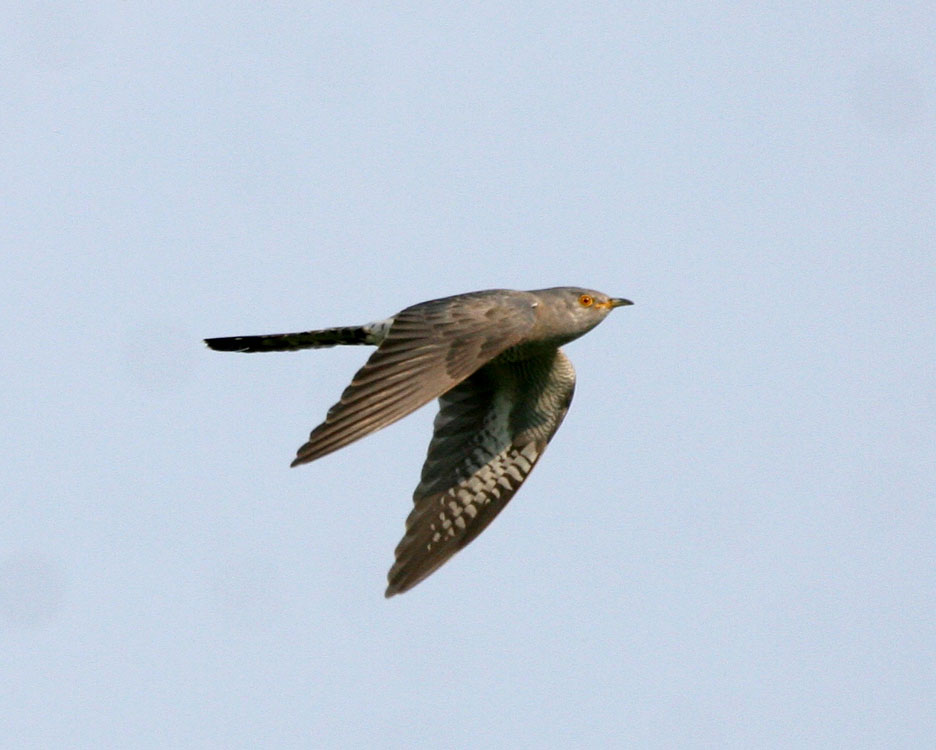 В высокоствольных лесах Курской области обитают горлинки, кукушки, дрозды, пестрые дятлы. На более увлажненных участках слышатся трели соловьев.
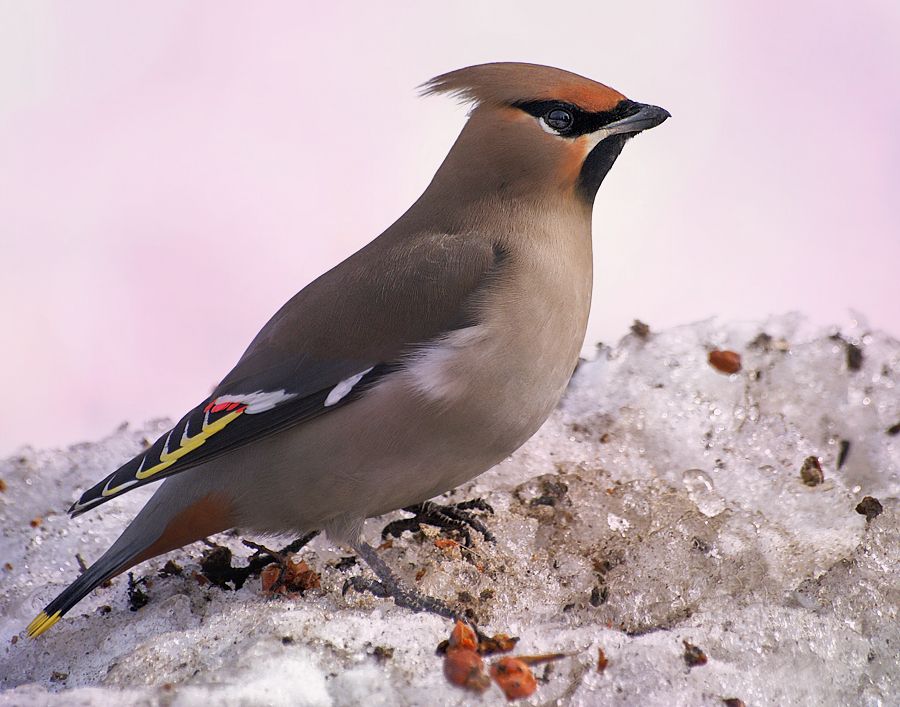 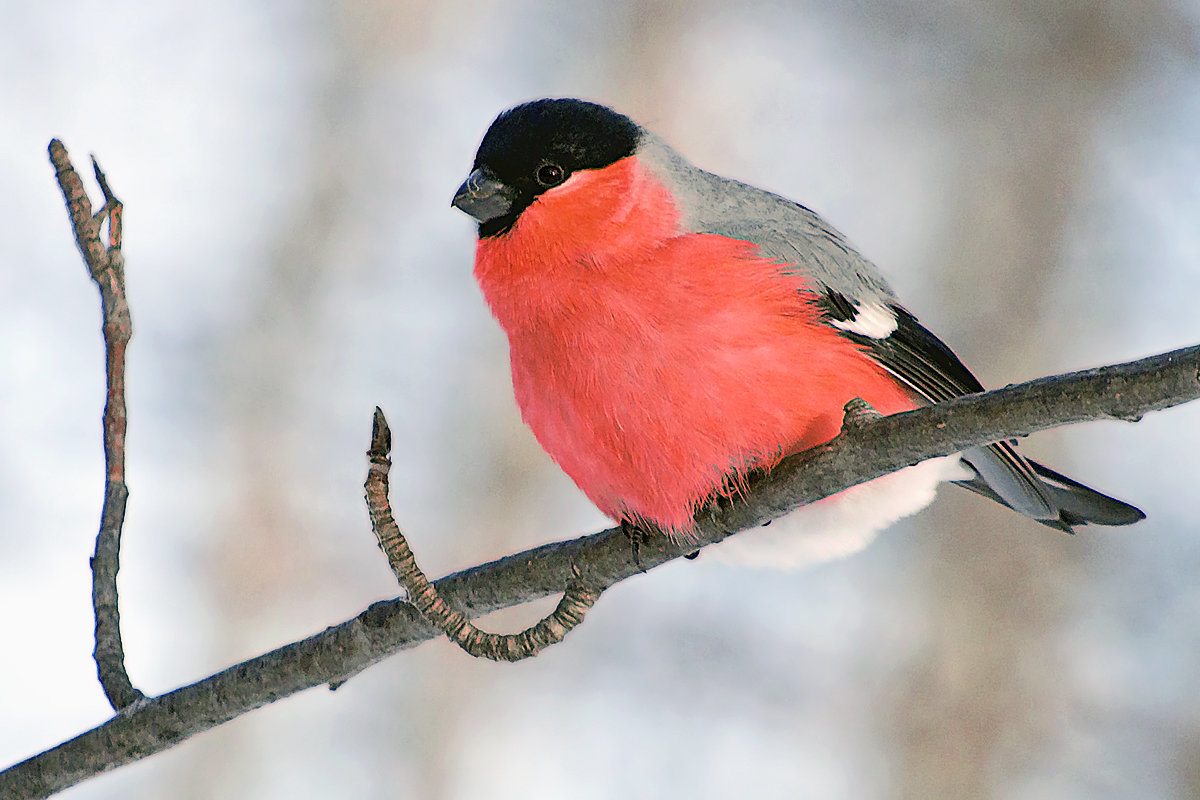 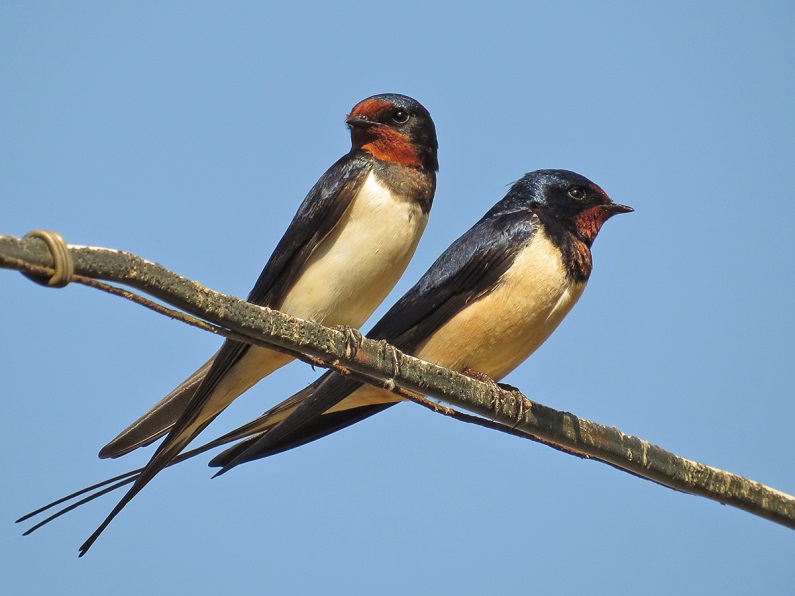 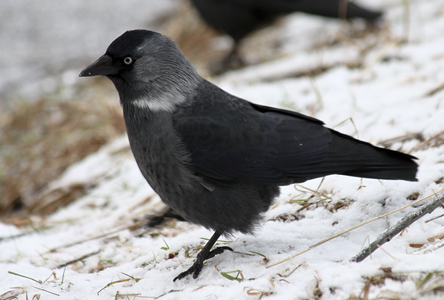 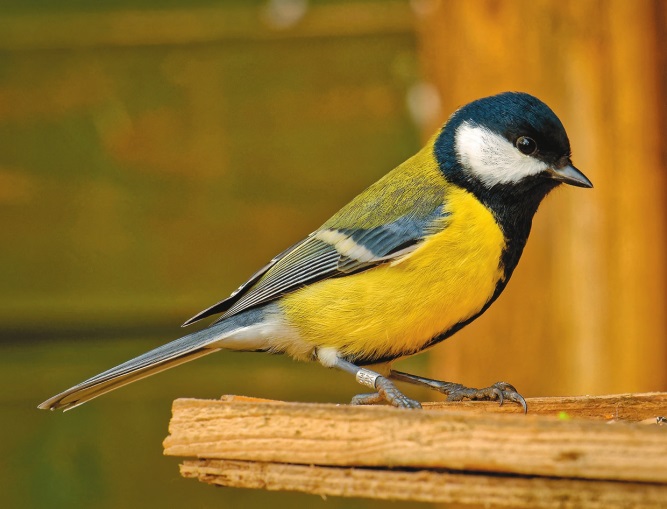 В деревнях, поселках и городах часто встречаются ласточки, галки и синицы. В зимний  период можно увидеть свиристелей, снегирей.
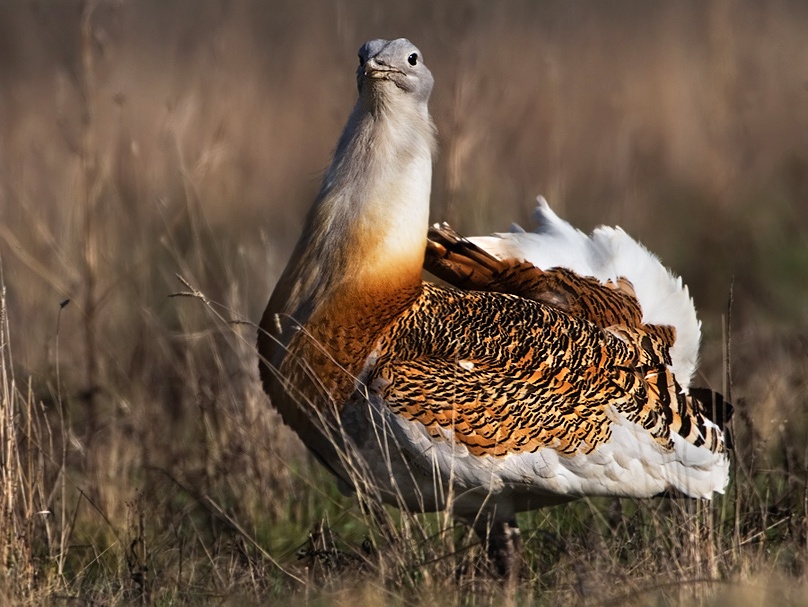 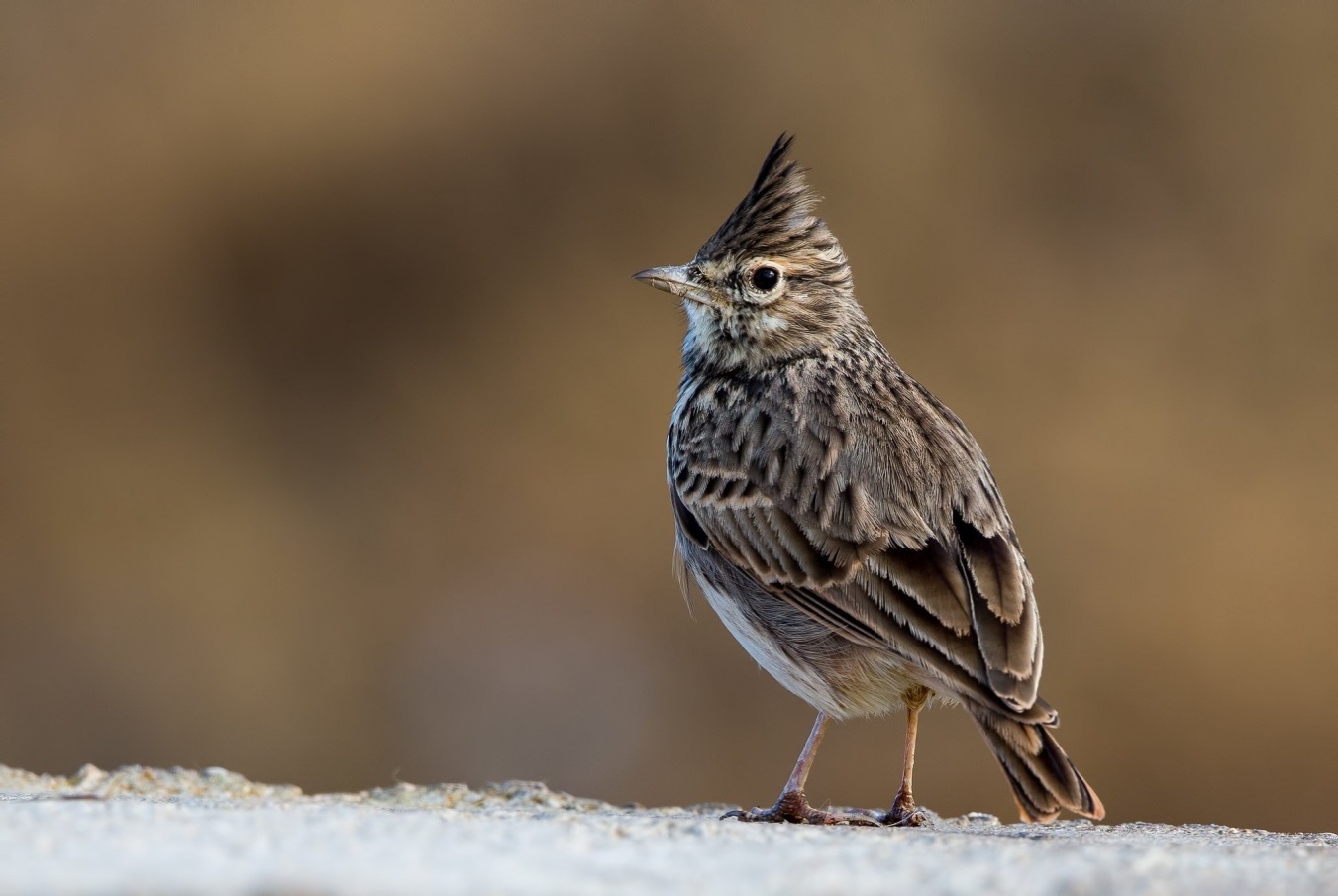 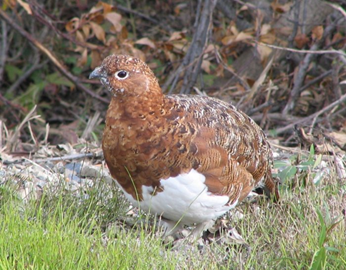 В степях можно встретить пустельгу обыкновенную, жаворонков, куропаток и даже коростель и каменку обыкновенную. И только дрофу увидеть крайне сложно, она практически исчезла из Курской области.
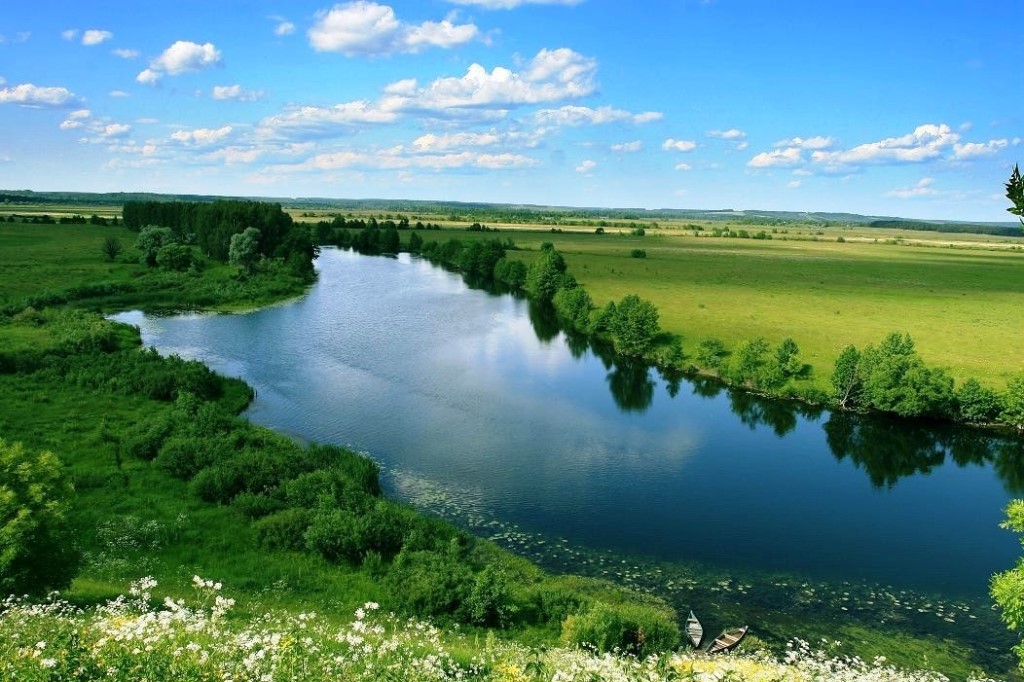 В водоёмах области водятся 32 вида рыб. Наиболее часто встречаются окунь, пескарь, плотва, уклейка, карась, щука. Менее многочисленны лещ, краснопёрка, линь, язь, жерех, налим, вьюн, густера, судак, сом.
РЫБЫ
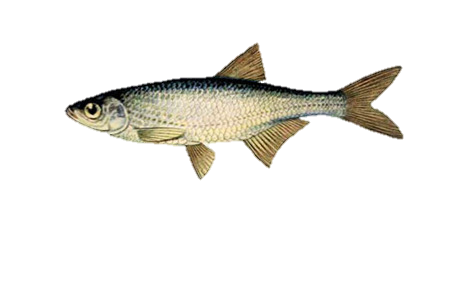 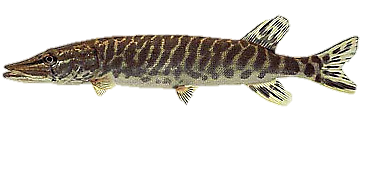 УКЛЕЙКА
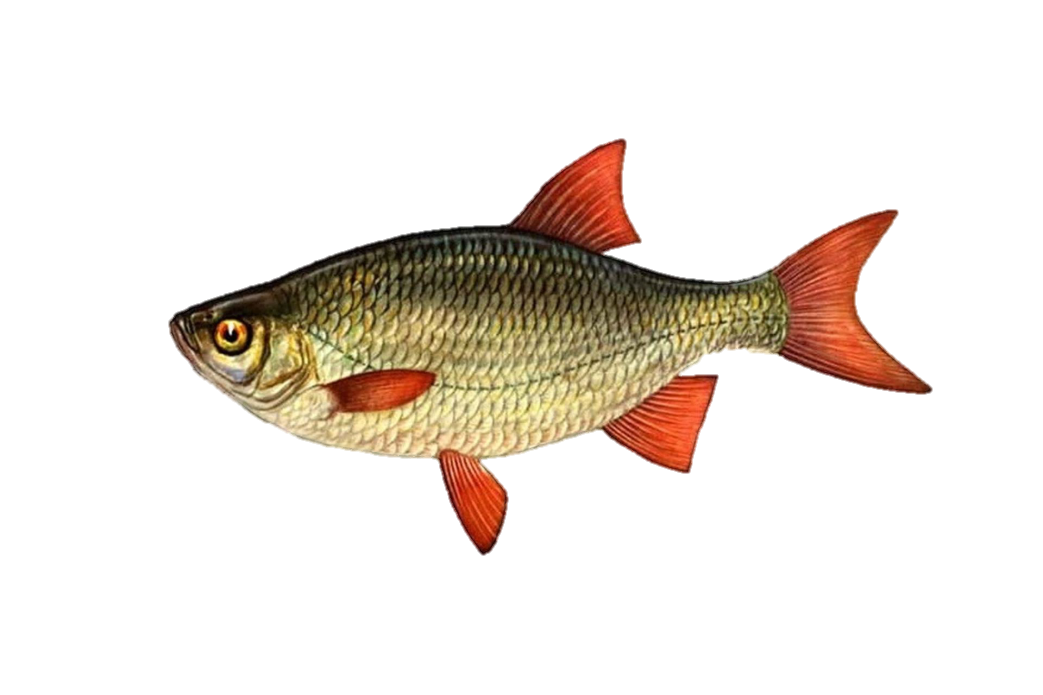 ЩУКА
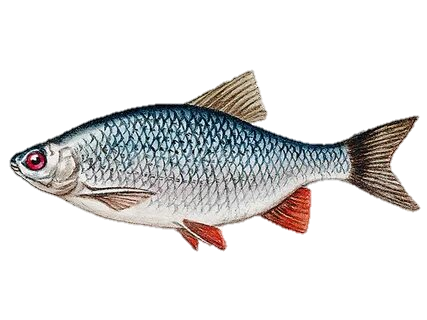 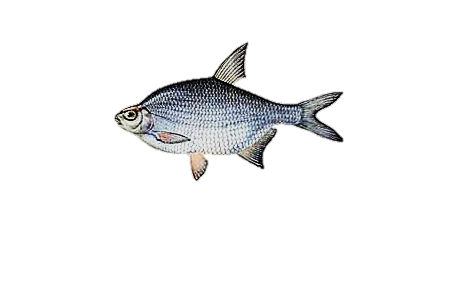 КРАСНОПЁРКА
ПЛОТВА
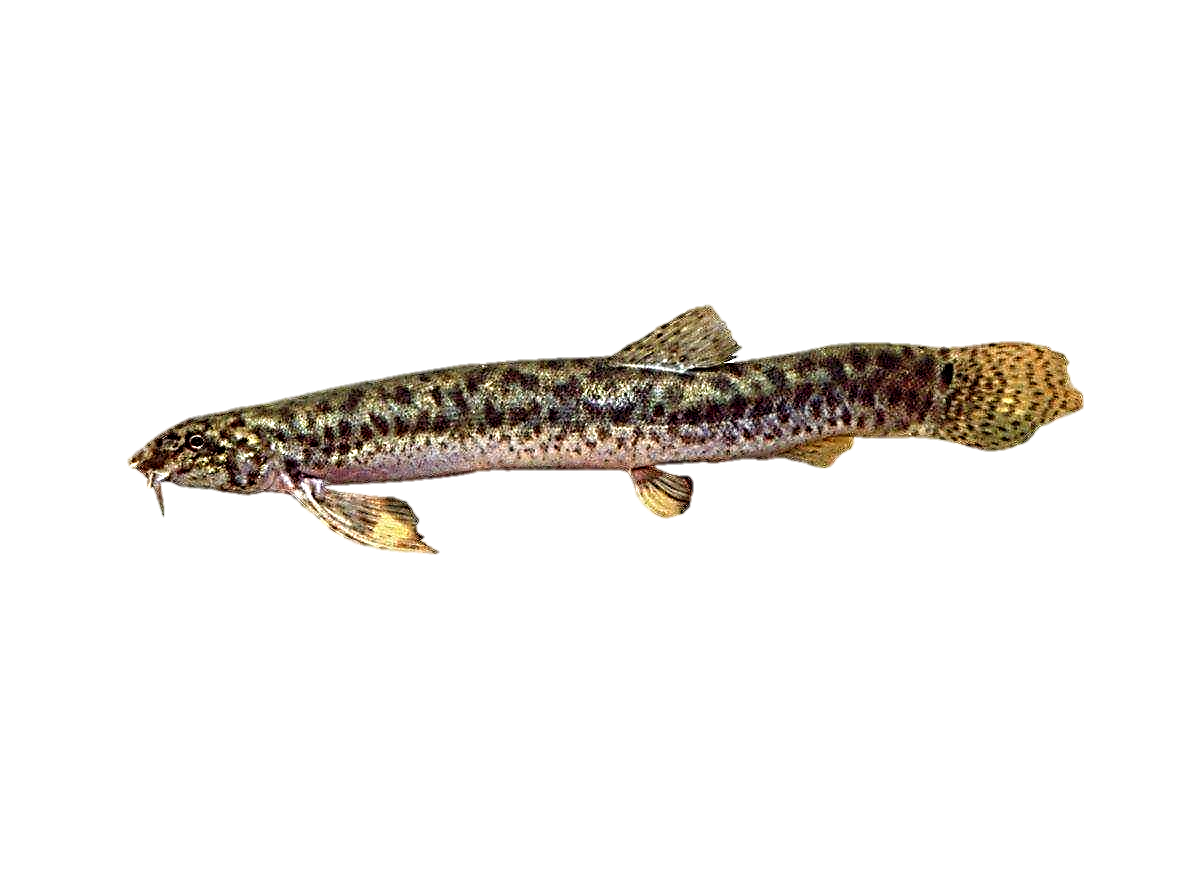 ГУСТЕРА
ВЬЮН
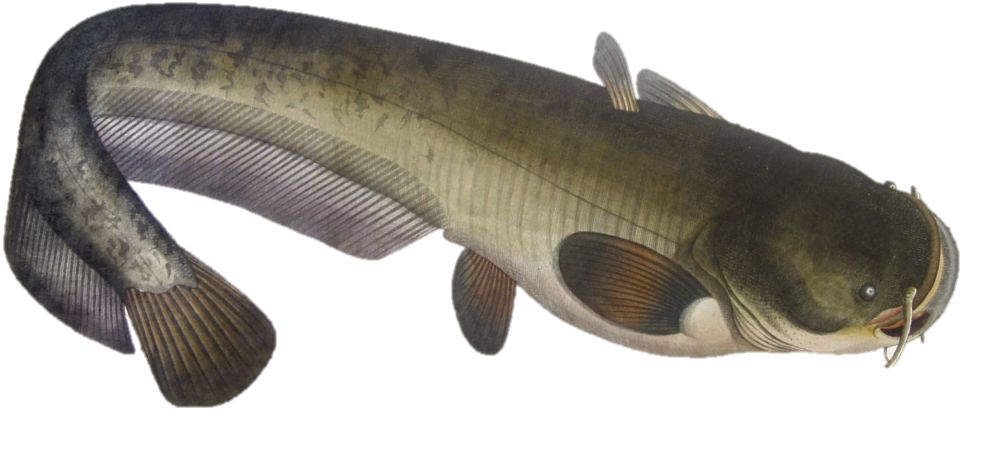 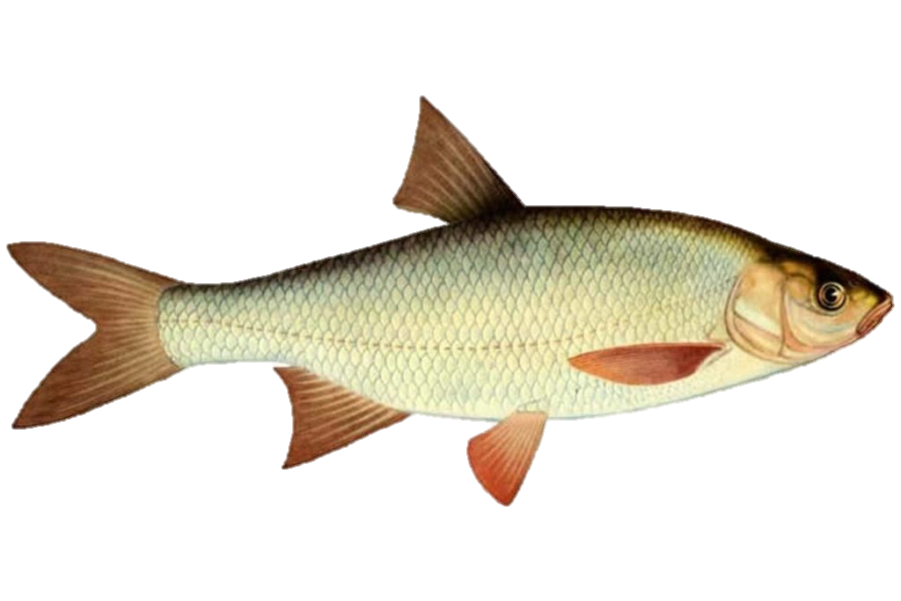 СОМ
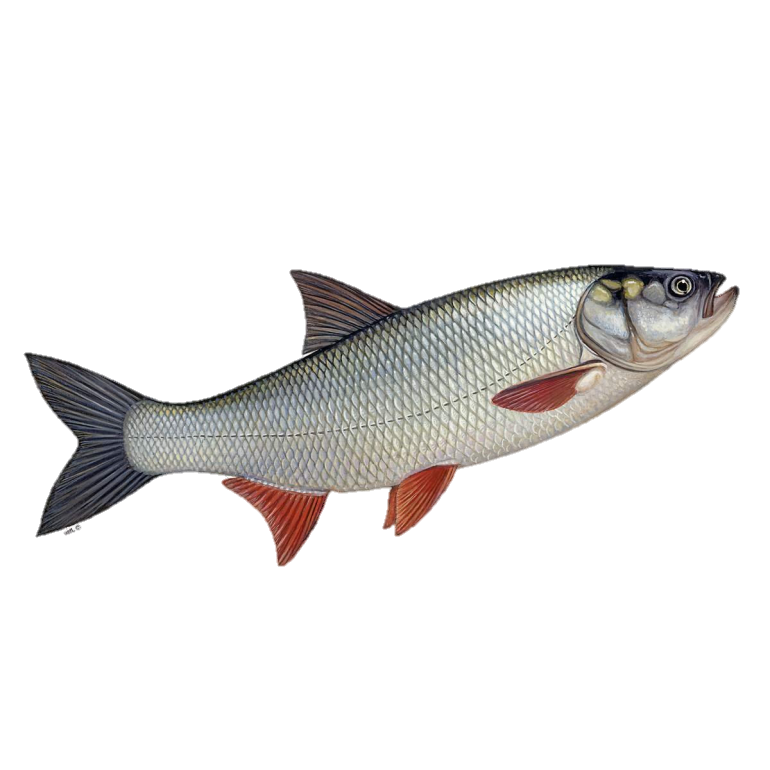 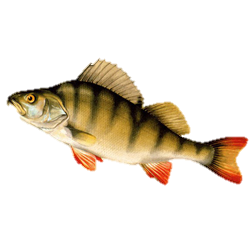 ЯЗЬ
ЯЗЬ
ЖЕРЕХ
ОКУНЬ
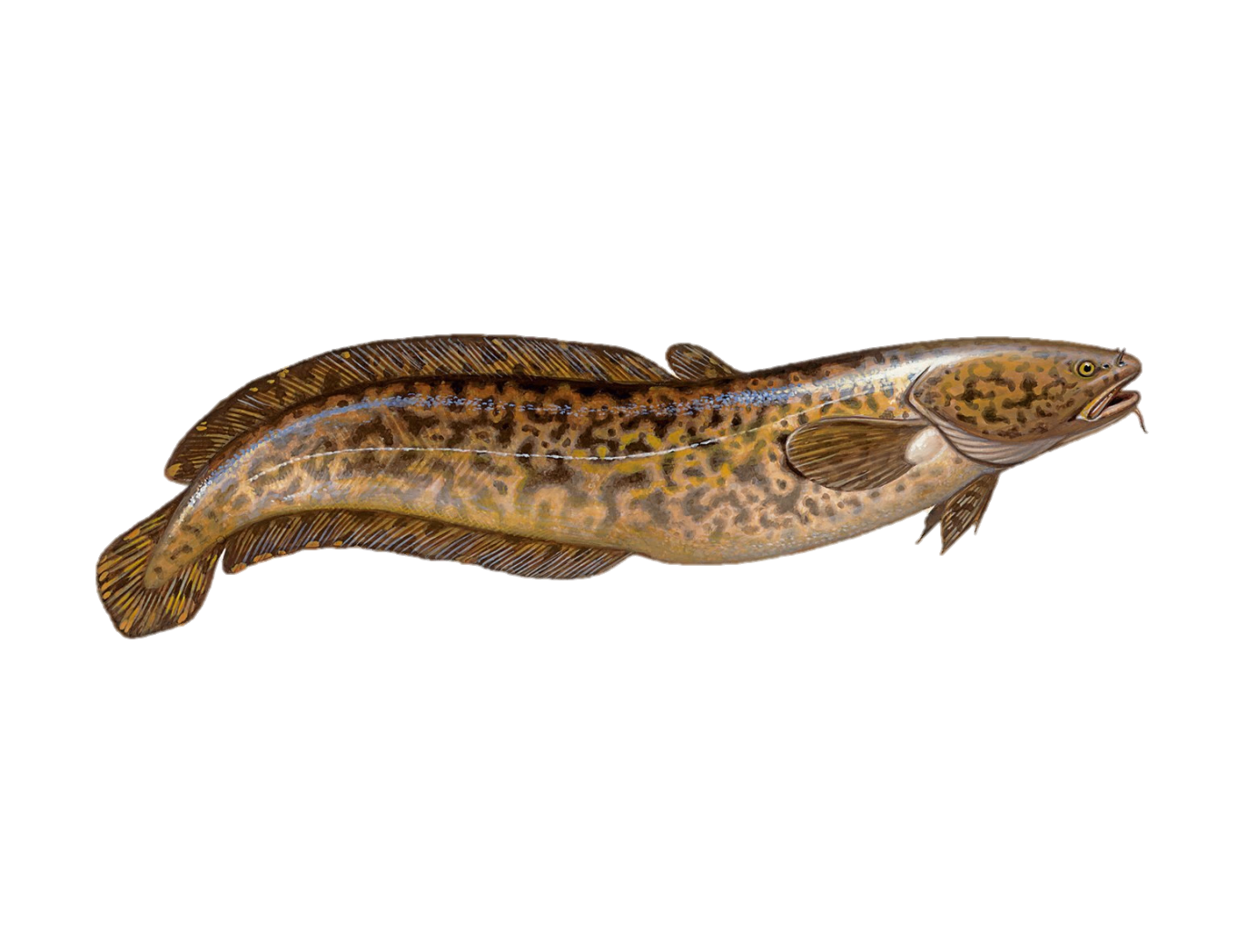 НАЛИМ
На территории Курской области расположен Центрально-Черноземный государственный природный биосферный заповедник имени профессора В.В. Алехина.
На территории заповедника произрастает 1260 видов флоры, обитает 209 видов птиц, 46 видов млекопитающих.
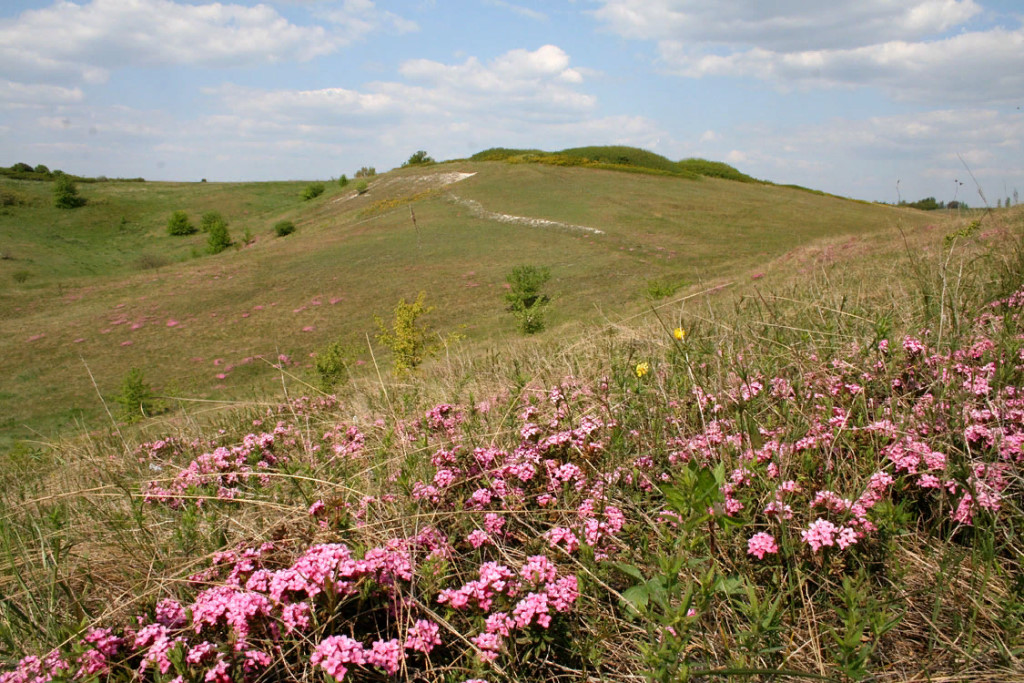 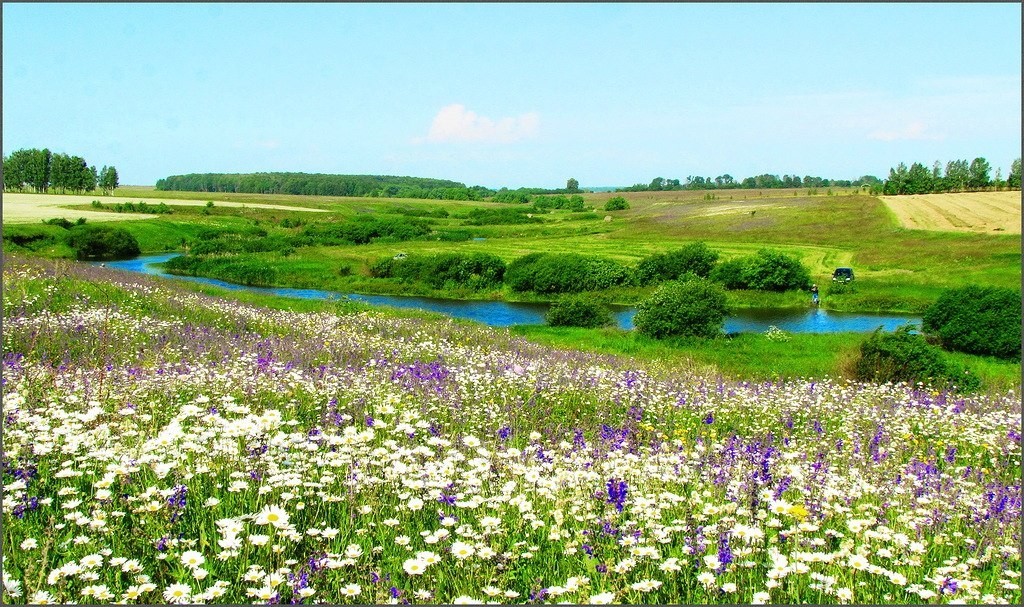 Курский край – один из самых красивейших уголков России. Наш долг – бережно относиться к родной природе, любить и беречь её, продолжать славные традиции курян, работать на благо Земли Русской!
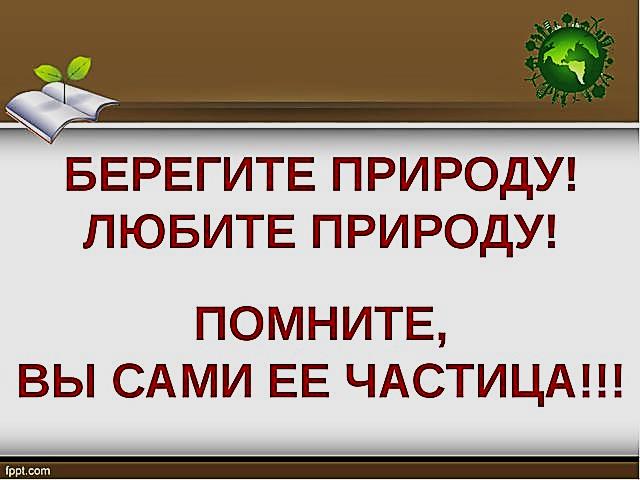 На основе презентации, подготовленной учителем начальных классов МКОУ «Солнцевская СОШ» Солнцевского района Курской области Шваревой Валентины Владимировны